Плоды. Значение и разнообразие плодов
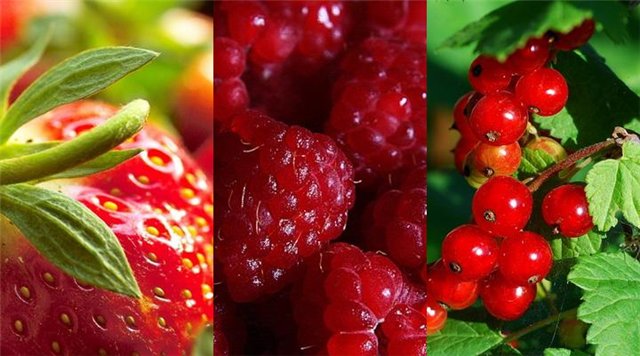 МКОУ Миролюбовская ООШ 
Эйснер Ольга Владимировна
Виды плодов
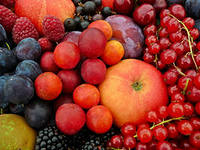 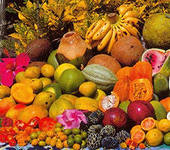 По количеству семян
Многосемянные
   (Мак, гранат, яблоко)
Односемянные
(Авокадо, слива, вишня)
По способу рассыпания
Вскрывающиеся
   (мак, фасоль, редис)
Невскрывающиеся
  (яблоко, слива, абрикос)
По особенностям околоплодника
Сухие
(Желудь, орех, мак)
Сочные
(Черемуха, персик, ирга)
Сочные плоды
Ягода - сочный плод с мякотью, покрытой снаружи тонкой кожицей. Внутри много семян
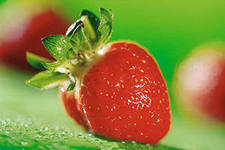 Сочные
Костянка –сочный плод с тонкой кожицей и косточкой, внутри которой находится семя
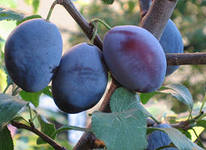 Сочные
Яблоко - многосемянной плод с тонким кожистым околоплодником, мясистым межплодником и хрящеватым внутриплодником.
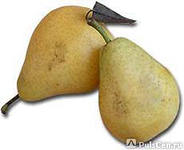 Сочные
Тыквина -  многосемянной плод с плотной 
кожурой, мясистым средним слоем и 
семенами внутри
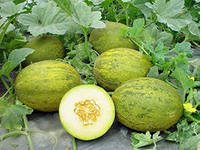 Сухие плоды
Зерновка – плод, у которого пленчатый околоплодник срастается с семенной кожурой
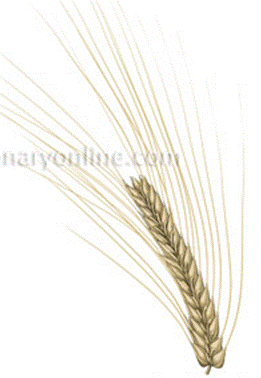 Сухие плоды
Семянка – плод, у которого околоплодник не срастается с семенем
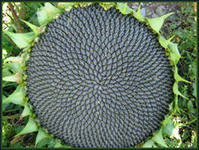 Сухие
Стручок – имеет две створки, но семена располагаются на перегородке плода
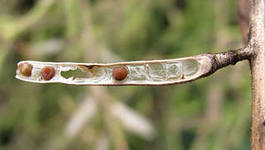 Сухие
Боб -  многосемянной плод, вскрывающийся двумя створками, семена располагаются на створках
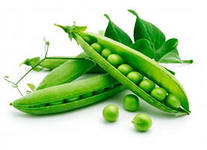 Сухие
Коробочка – многочисленные семена высыпаются через специальные отверстия в коробочке
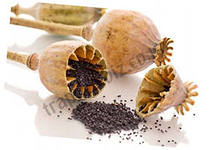 Приспособления для расселения
Саморазбрасывание
1. Отскакивание плодов при падении ( дуб, яблоня)
2. Выстреливание семян из лопающихся плодов (горох, акация)
3. Рассыпание при раскачивании стебля(мак)
4. Самозарывание  плодов в почву(арахис)
Приспособленя для расселения
Разносятся водой
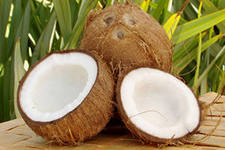 Распространение ветром
Приспособление в виде уменьшения веса или увеличение парусности( парашютики, крылышки.
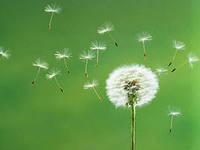 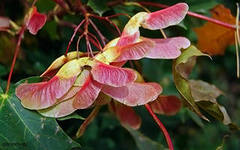 Распространение животными и человеком
Семена некоторых растений покрыты зубчиками и крючочками, имеют липучки и шипы, которые крепко цепляются к шерсти и одежде.



     Семена растений с сочной мякотью распространяют птицы, они поедают плоды и , перемещаясь, с пометом выбрасывают семена съеденных плодов
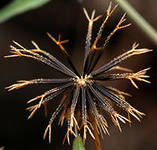 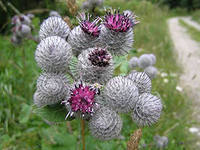 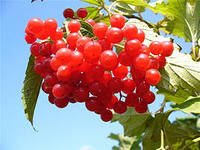 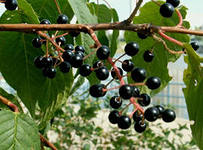 Литература и ресурсы интернета
Пономарева И.Н. Биология: 6 класс:учебник для учащихся общеобразовательных учреждений.- М.:Вентана-Граф,2009.
Корчагина В.А. Биология: Растения, грибы, лишайники: Учебник для 5-6 кл.-М.:Просвещение, 1998.
Биология.Растения. Грибы.Лишайники.6 класс:поурочные планы по учебникуИ.Н.Пономаревой.-Волгоград:Учитель,2008.
images.yandex.ru/yandsearch?text=плоды&uinfo=sw-1135-sh-730-fw-910-fh-524-pd-1
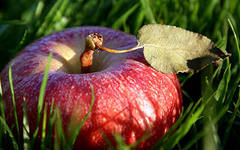